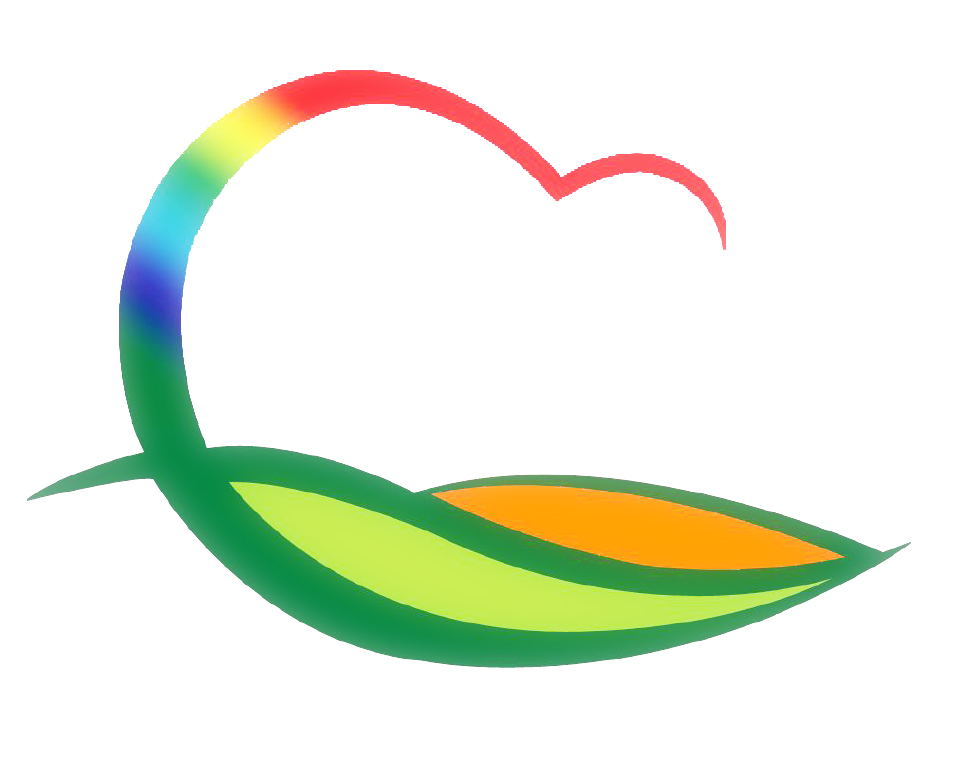 경  제  과
[Speaker Notes: 먼저, 지금의 옥천입니다.]
4-1. GRDP제고 전략 TF회의
2. 26.(수) 14:00 / 상황실 / 12명(기업인협의회장외 11명) 
충북경제 4%실현을 위한 GRDP 제고 방안 및 추진 과제 
    관련 부서 협조 요청
4-2. 영동군 기업유치위원회 
2. 25.(화) / 서면심의 / 기업유치위원 14명
기업 투자유치 공로자에 대한 성과금 지급 심의
4-3. (예비)사회적기업 일자리창출사업 신청기업 현지실사
2. 27.~2. 28./2개소/3명(고용노동부·충청북도·영동군)
지속적 고용창출 가능성 및 매출성과 등 조사
4-4. 시군 지역특화산업 발굴육성사업 사업설명회
2. 27.(목) 14:00 / 오창(지식산업진흥원) / 일라이트팀장외 1명
시군 지역특화산업 발굴육성사업 시군 담당자 대상 설명회
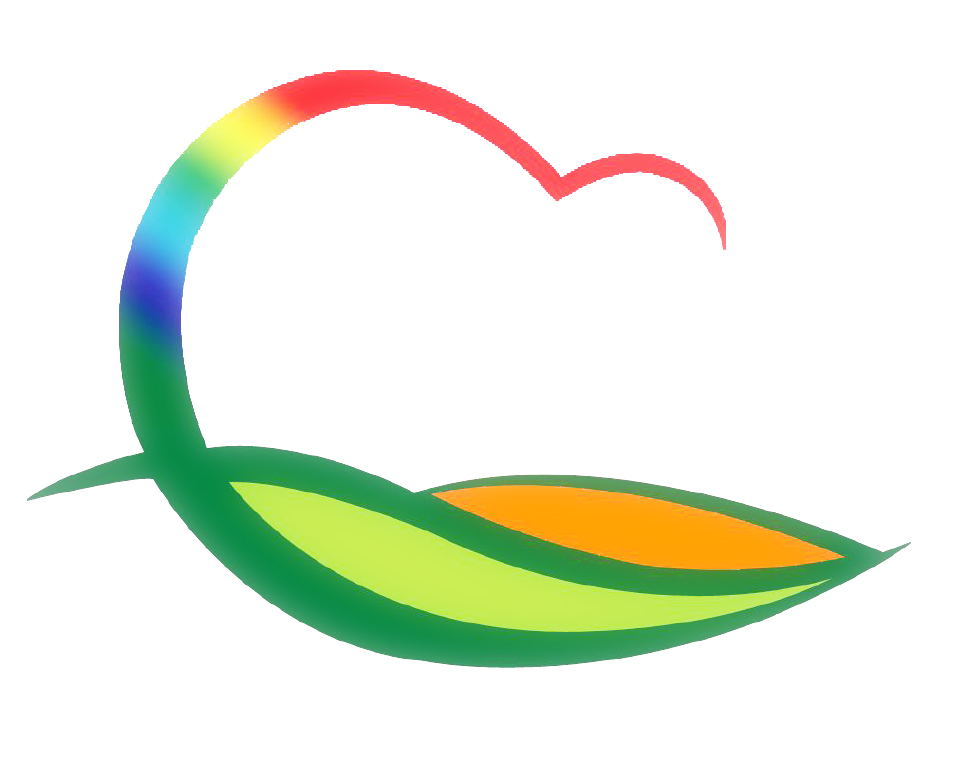 농  정  과
[Speaker Notes: 먼저, 지금의 옥천입니다.]
4-1. 농업농촌 및 식품산업 정책 심의회(농정분과) 개최
2. 27.(목) 10:00 / 상황실 / 위원 9명
2021년 농림사업 예산신청 및 2020년 사업심의 등
4-2. 산지농산물 집하선별장 지원사업 추진
165백만원 / 집하선별장 (330㎡) 
사업대상자 선정 및 보조결정
4-3. 축산진흥사업 추진
2. 24.~2. 28. / 관내 축산농가
한우경쟁력강화사업 외 50종 대상자 선정
4-4. 가축분퇴비 부숙도 검사 사전 컨설팅
2. 24.~2. 28. / 부숙도 신청농가 30호(학산, 양산, 심천) 
부숙도 관련 농가별 컨설팅 및 부숙도 검사
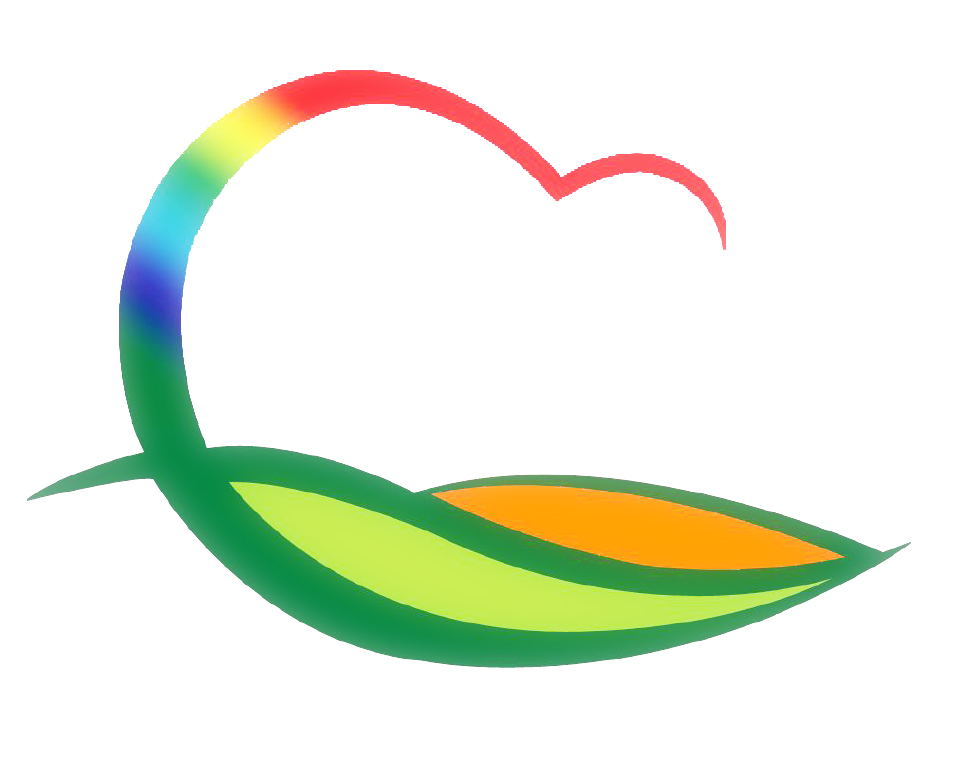 환  경  과
[Speaker Notes: 먼저, 지금의 옥천입니다.]
4-1.  금강수계 주민지원사업 주민설명회
2. 25.(화) 14:00 / 심천면민복지회관 / 50명(양간, 양산, 심천)
금강유역환경청 유역계획과 주관
4-2. 먹는물 시료채취 교육 참석 
2. 26.(수) 09:00/ 충북보건환경연구원(청주)  /읍·면 담당자
먹는물 수질공정시험기준에 따른 시료채취 방법 등
4-3. 가축분뇨배출시설 불허가처분 항소소송 변론
2. 26.(수) 11:15 / 대전고등법원(청주) / 수계관리팀장 외 1명
4-4.  영동군 수렵장 운영
2. 29.(토) 까지
멧돼지 포획 1,000여마리(수렵인 700마리, 포획단 300마리)